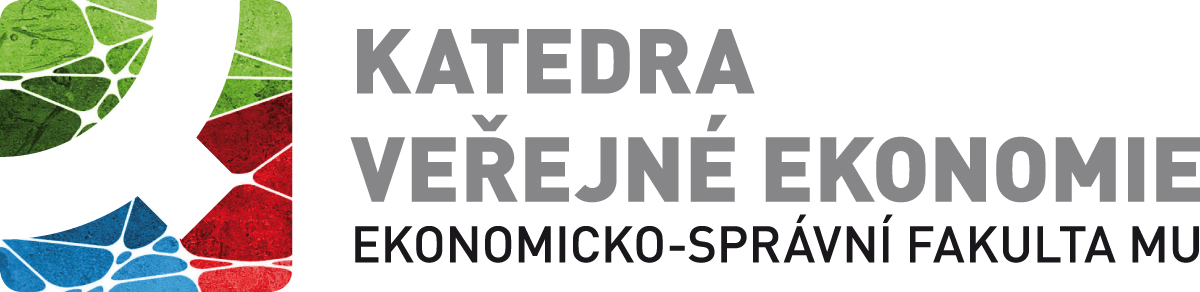 Výzkumné oblasti/priority
Projekty
Možnosti spolupráce
Výzkumné oblasti KVE
Analýza veřejných politik a jejich reforem (Jahoda)
Neziskové organizace a fenomén neziskovosti (Hyánek)
Experimentální a behaviorální přístupy k rozhodování (Špalek)

Krizové řízení, organizační kultura, Public Management, etc.
Mezinárodní spolupráce
CVNS – WU Wien, Heidelberg, Halle, 
PEARL (FR, IT, SUI, FIN, ESP) výzkum i výuka (DD)
Asociace veřejné ekonomie – Seminář Šlapanice (ČR, SR)
Projekty na KVE (výběr)
EU
Social Innovation and Civic Engagement (Hyánek)
Study on research-funding foundations in the EU:quantitative and qualitative assessment, comparative analysis, trends and potential (Pospíšil, CVNS)
GAČR 
Identifikace a evaluace regionálně specifických faktorů úspěšnosti reforem v duchu NPM – země CEE (Nemec) 
Vliv veřejných financí na strukturu zdrojů a produkci neziskových institucí(Špalek)
Projekty na KVE (výběr) - 2
Další zdroje
Experimentální analýza rozhodování při opakované volbě: ekonomické a politologické přístupy (GAMU – Špalek)
 Identifikace a interpretace vzniku, podoby a proměny barokní kulturní krajiny jihomoravského pohraničí (MK, Svoboda)
Povodňové centrum, MŽP (Soukopová); Krizové řízení, MF (Šelešovský, Bakoš), MPSV, VÚPSV (Jahoda)
Experimentální a behaviorální přístupy k rozhodování
Dobrovolný mechanismus přispívání na veřejné statky (VCM) a jeho modifikace
Implikace pro fundraising (charitativní sbírky, crowdfunding)
Motivy chování subjektů veřejné volby, korupce
Behaviorální aspekty reforem veřejné politiky (opt-out)
Experimenty - multioborovost
Vybudována laboratoř EE na ESF MU
Dlouhodobě nabízíme zázemí a know-how pro aktivity jiných oborů


Marketing (KPH – Ďuriník)  
Finanční trhy, informační asymetrie (KF)
Agentové modely (KE – Kvasnička, Kuna)
Mikro/Makro obecně
Experimenty - aktivity
Projekt GAMU s FSS MU (Experimentální analýza rozhodování při opakované volbě: ekonomické a politologické přístupy)

Spolupráce s CEITEC (Norské fondy)
Popularizace vědy (Noc vědců, DOD)
Specifický výzkum na KVE 2014
Cíle projektů
Tři projekty, dle výzkumných priorit katedry
Každý projekt sleduje svůj vlastní vědecký cíl a dílčí cíle, které jsou společné pro všechny tři projekty
Dílčími cíli jsou:
Lépe zacílit výzkumnou aktivitu PhD studentů v souvislosti s tématem jejich PhD práce
Lépe provázat dílčí výzkumy s výzkumnými prioritami KVE  existence výzkumných seminářů
Zlepšit publikační aktivitu členů týmu
Indikativní rozpočet SV
Stipendia  50-60 %
Režijní náklady  17 %
Mzdové náklady  10-15 %
Cestovné  10-15 %
Ostatní  10 %
Publikační aktivita
Záměr  pevně alokovaná částka na PhD studenta
Cíle  Jimp, D (WoK, Sc), Jrec, D
Motivační program  stipendium
Mzdy  pomoc PhD řešiteli se splněním cíle

SV není primárně určený pro AP
Vybrané aspekty hodnocení efektivnosti a zásluhovosti veřejných politik
Projekt: 		MUNI/A/0784/2013
Období řešení: 	1.1.2014-31.12.2014
Řešitel: 		Ing. Robert Jahoda, Ph.D.
Rozpočet: 		348 tis. Kč
Záměr projektu
Projekt navazuje na obdobné projekty v minulých letech  snaha o dlouhodobý výzkum v osách výzkumného zaměření katedry se zohledněním pohybu PhD studentů
Řešitelé: 7 PhD studentů + 4 AP (volné)
Pohled veřejných financí:
Efektivnost nástrojů veřejných politik
Hodnocení redistribučních aspektů veřejných politik
Efektivnost finančních vztahů ve vertikálním modelu veřejné správy
Cíle projektu – konkrétní miniprojekty
Efektivnost veřejných politik - efektivnost výdajů obcí na odpadové hospodářství pomocí metod  CEA a DEA; hodnocení konkrétního území z hlediska alokace zdrojů na protipovodňovou ochranu; (hodnocení stupně harmonizace DPH v zemích EU) 
redistribuční aspekty VP - daňová podpora rodinám s dětmi, její výpočet a vliv na celkovou distribuci; aplikace metod MSM; neefektivnosti sociální politiky – non-take-up, sociální bydlení, zneužívání SD
finanční vztahy ve vertikálním modelu -  Liquidity Management českých obcí; účinnost nástrojů fiskální disciplíny EU
Neziskové organizace
Strategie výzkumu
V čem máme tradici a kvalitu
Diverzifikace aktivit/zdrojů
Zapojení do mezinárodních výzkumů
Soulad s pedagogicko-výzkumným směřováním katedry
Postupné propojování s KVE (GAČR 2014)
Napojení na výuku
Ad V čem máme tradici a kvalitu
Financování NO 
VEFI (zejména dotační politika)
Teorie NO; empirické testování
Nadační sektor

SÚNI
Ad Diverzifikace aktivit/zdrojů
Domácí
GAČR (2x – 3x)
Mezifakultní spolupráce (?)
Veřejné zakázky (Rada vlády, MPSV, …)
Spolupráce s NO (NAP, atd.)
Spolupráce s veřejnou správou (kraje, obce)

Inovace II (stabilizace týmu)


Zahraniční
FP 7
Bilaterální spolupráce (WU Wien, IAMO Halle)
Norské fondy
Horizon 2020
FP7
SISTEN - Social Innovation through Self-organization: Targeting European Needs (neúspěch)
SEPTEM - Social Entrepreneurship in Europe-Promotion, Traditions, Effects and Financial Markets (neúspěch)
ITSSOIN - Social Innovation and Civic Engagement (úspěch, start 03/2014)
ITSSOIN
Ruprecht-Karls-Universitaet Heidelberg (UHEI) - the Coordinator  
Stichting VU-VUMC 
London School of Economics and Political Science 
Università Commerciale Luigi Bocconi 
Copenhagen Business School 
Association Groupe ESSEC  
Masaryk University 
Fundación Universidad de A Coruña 
Ministerie van Volksgesondheid, Welzijn en Sport / Netherlands Institute for Social Research
 Stiftelsen Stockholm School of Economics (SSE) Institute for Research
 Universidad Oviedo
ITSSOIN
Koordinátor WP Social Innovation in the field of Culture and Arts
Koordinátor WP Social Innovation in the fields of Environmental Sustainability and Consumer Protection in Finance